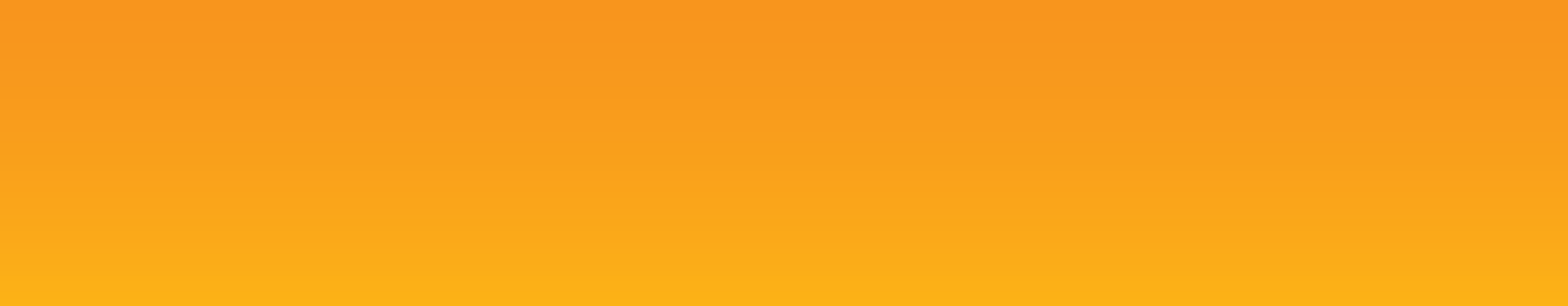 RIGGING INTERMEDIATE SAFETY & LICENCE GUIDE
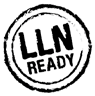 Training support material for:
CPCCLRG3002
Licence to perform rigging
intermediate level
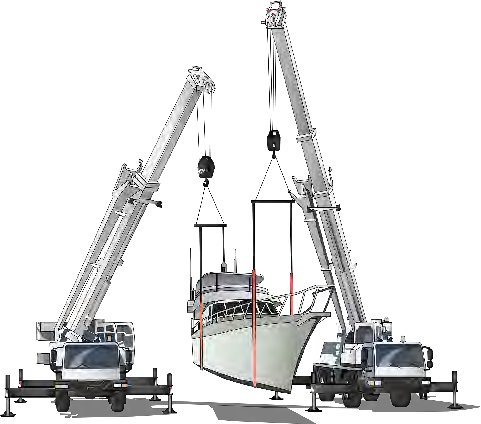 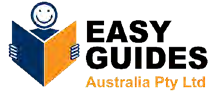 Contents
How to use this guide
Language – Literacy – Numeracy (LLN) Acknowledgements
Introduction to intermediate rigging High risk licensing and the law
4
5
7
9
11
17
45
51
85
111
133
Element 1
Element 2
Element 3
Element 4
Element 5
Plan Task
Select and inspect equipment Set up task
Undertake intermediate rigging activities Complete Task
Test yourself – Learning tasks
HOW TO USE THIS GUIDE
About this guide
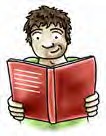 The guide is a follow-up to your formal training.
Like all Easy Guides, this one uses plain words and pictures to help you remember what you learned in your formal training. So you can pass your test — and get your licence.
Good luck from the team at Easy Guides Australia Pty Ltd.
Note: This guide does not use the same wording as the Safe Work Australia Assessment Instrument. This Instrument cannot be shown to the learner before the test.
Easy Guides training materials have been developed around Language – Literacy – Numeracy (LLN) principles.

How to use this guide
Use it in hard copy
This guide helps you prepare for the test at the end of the course. Study it carefully, and then ask a friend to help you practise. They can ask you each question, and then you give the answer. Writing down the answers can also help you remember them. This also helps you see what you still need to learn. Good luck!
Or use it on screen
This guide also comes in a multimedia presentation, so you can use it on your computer or screen. The multimedia presentation is just like the guide and has exactly the same questions with the same short words and easy-to-understand pictures.
Trainers can use the multimedia presentation in class to help learners discuss questions. The trainer first shows the question and asks if anyone knows the answer. Next, the trainer will show the answer and discuss it with the learners.
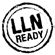 4
May not be reproduced
© Easy Guides Australia Pty. Ltd.
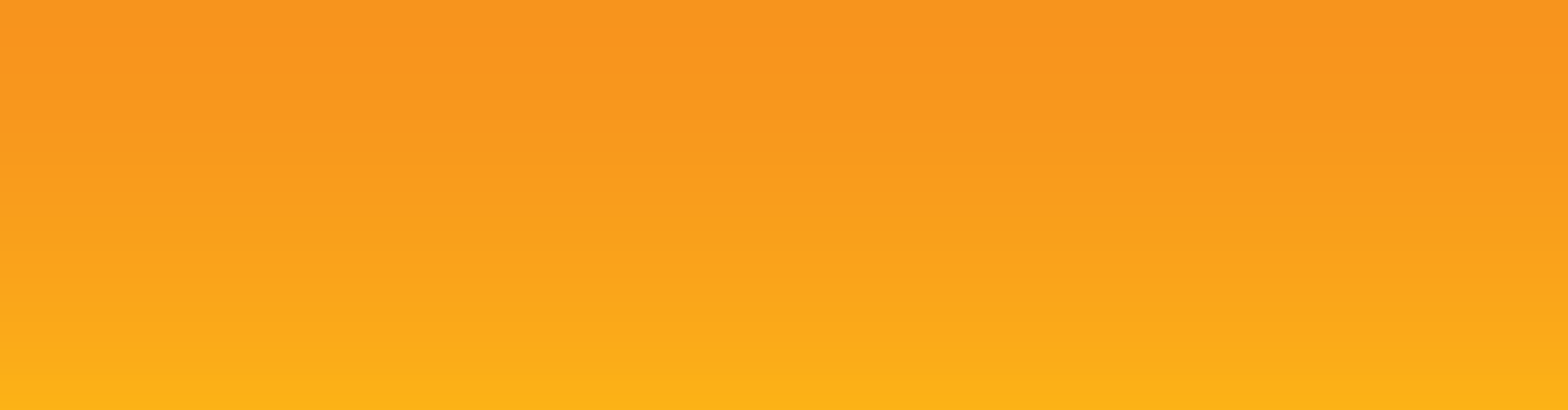 Introduction to intermediate
rigging
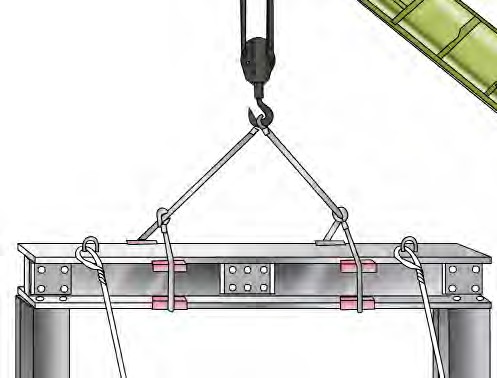 7
May not be reproduced
© Easy Guides Australia Pty. Ltd.
INTRODUCTION TO INTERMEDIATE RIGGING
What is intermediate rigging?
Intermediate rigging covers all the work done by riggers at the basic level, and also includes:
Rigging of cranes
Rigging of conveyors
Rigging of dredges and excavators
Rigging tilt slabs
Demolition work
Dual crane lifts.

Intermediate rigging includes using mechanical load shifting equipment to move, place or secure a load. It also involves using plant, equipment or part of a structure/building to set up and dismantle cranes and hoists.
Prerequisite
CPCCLRG3001
Licence to perform rigging basic level
A valid licence for basic rigging (RB)
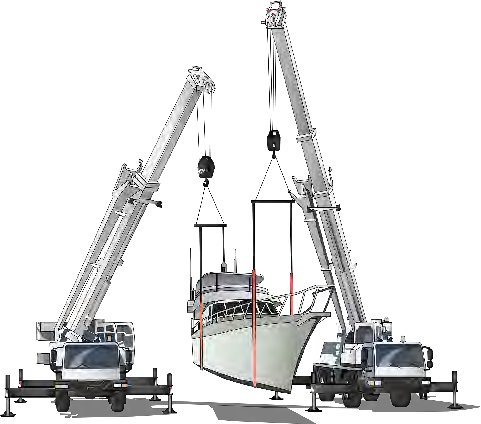 8
May not be reproduced
© Easy Guides Australia Pty. Ltd.
INTRODUCTION TO INTERMEDIATE RIGGING
An intermediate rigger can also perform work usually done by a dogger or basic rigger (continued)
Rigging work involving:
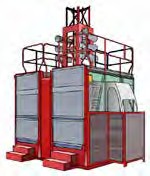 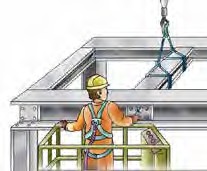 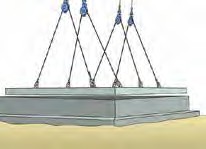 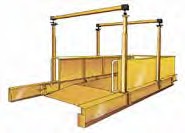 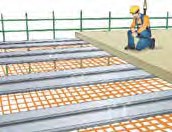 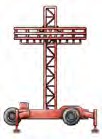 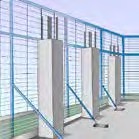 16
May not be reproduced
© Easy Guides Australia Pty. Ltd.
INTRODUCTION TO INTERMEDIATE RIGGING
An intermediate rigger cannot perform any rigging work involving any of the following.
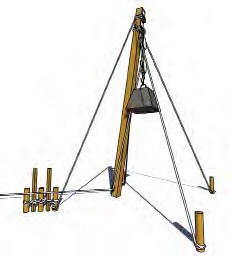 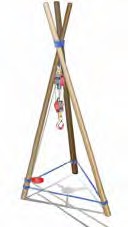 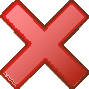 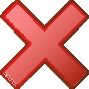 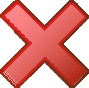 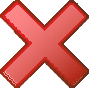 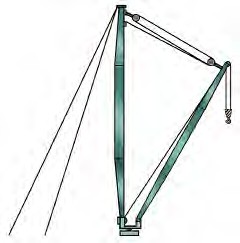 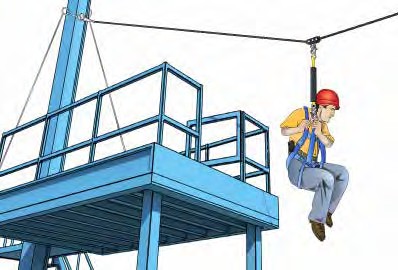 17
May not be reproduced
© Easy Guides Australia Pty. Ltd.
PC 3.4	SET UP TASK
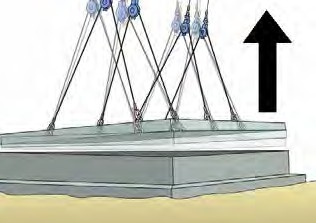 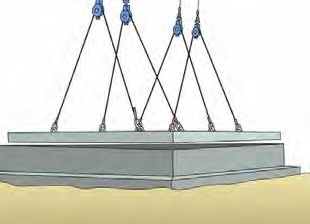 84
May not be reproduced
© Easy Guides Australia Pty. Ltd.
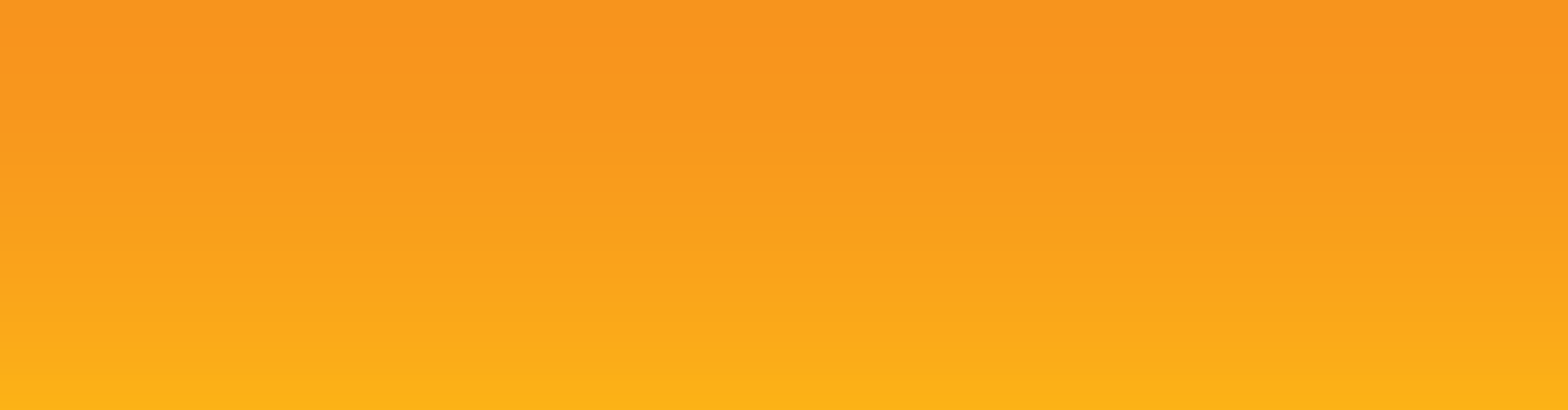 undertake intermediate rigging
activities
Element 4
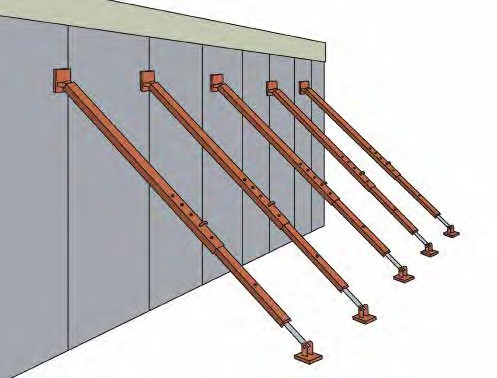 95
May not be reproduced
© Easy Guides Australia Pty. Ltd.
PC 4.1	UNDERTAKE INTERMEDIATE RIGGING ACTIVITIES
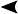 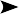 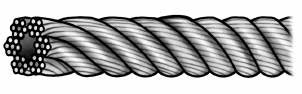 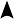 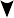 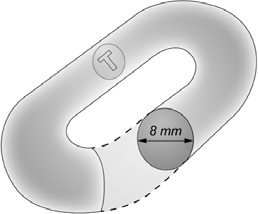 100
May not be reproduced.
© Easy Guides Australia Pty. Ltd.